Интеллектуальнаяразвлекательная игра«Троеборье»
Из двух слов – одно. К словам, данным в левом столбике, подберите слова из правого столбика так, чтобы у вас получились новые слова.
вол                        рак
        приз                      овод
        сено                       рис
        кипа                       вал
         сад                        окно
Волокно
 Призрак
 Сеновал
 Кипарис
 Садовод
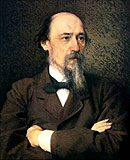 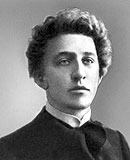 Пушкин А. С.
Лермонтов М. Ю.
Гоголь Н. В.
Блок А. А.
Тургенев И. С
Чехов А. П.
Некрасов Н. А.
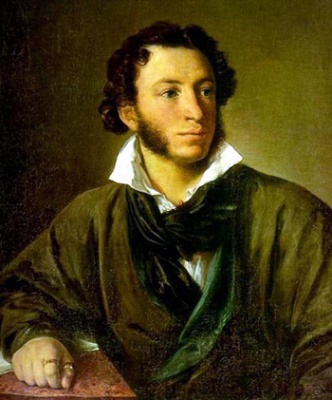 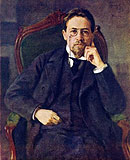 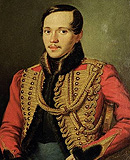 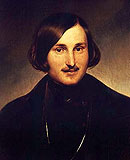 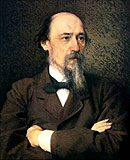 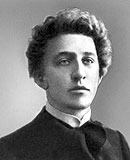 Пушкин А. С.
Лермонтов М. Ю.
Гоголь Н. В.
Блок А. А.
Тургенев И. С
Чехов А. П.
Некрасов Н. А.
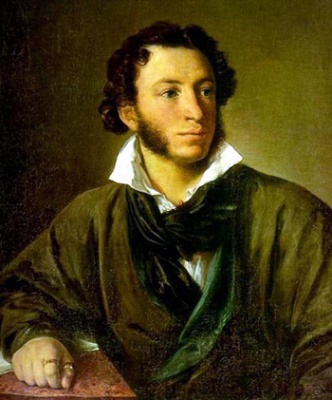 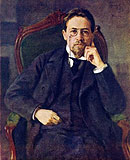 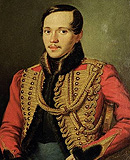 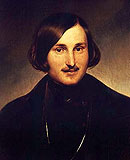 Закрасьте красным цветом клеточки: AO, AP, AO, AN, BN, CN, DN, FN, FO, FP, FQ, GQ, HQ, IQ, JQ, KQ, KN, KO, KN, KO, KP, KQ. Назовите цифру по-английски.
Игра «Непонятный синтаксис»Подчеркните все слова как члены предложения.
Варкалось. Хливкие шорьки
Халялись по наве,
И хрюкотали зелюки, 
Как мюмзики в мове.
				                        Л.Кэрролл
Литературный«БЛИЦ – ОПРОС»
Расшифруй слова. Каждой цифре соответствует буква алфавита.

1).   1.   2,15,24.      15,6.   3,8,15,3,15,12,1,20,5.
2).   1.     8.5.1.12.20.
3).   8.1.16.16.25.        22.1.12.5.14.20.9.14.5.19.     4.1.25.
4).   1.   18.15.19.5.
5).   1.    22.1.12.5.14.20.9.14.5.
6).   12.15.22.5.
Ответы:
A box of chocolate, a heart, Happy Valentines Day, a rose, a Valentine, love.
Владимир Иванович Даль (1801-1872) предлагал заменять в речи иноязычные слова русскими словами-соответствиями. Какие заимствования должны были заменить, по мнению Даля, эти слова?
Владимир Иванович Даль (1801-1872) предлагал заменять в речи иноязычные слова русскими словами-соответствиями. Какие заимствования должны были заменить, по мнению Даля, эти слова?
Литературная мозаика
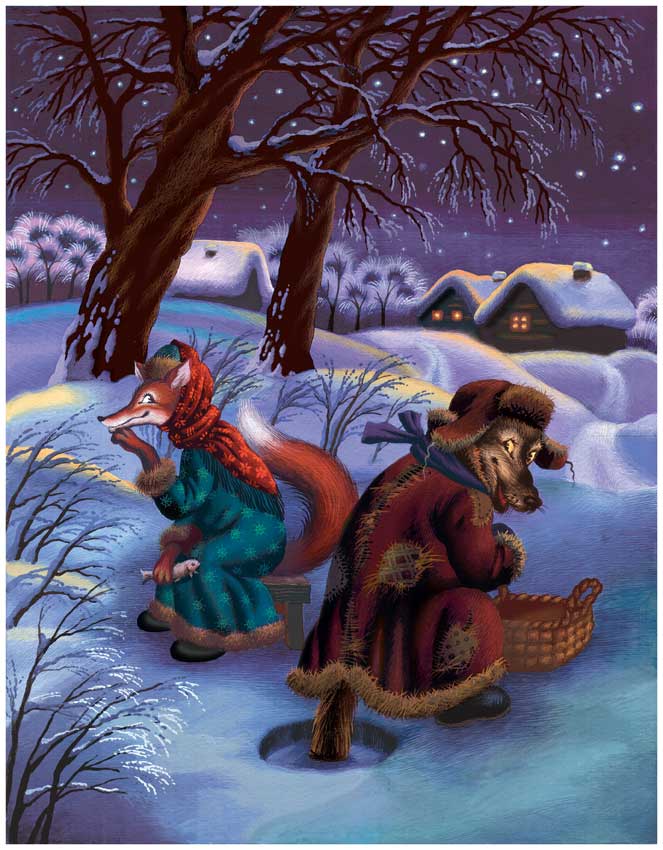 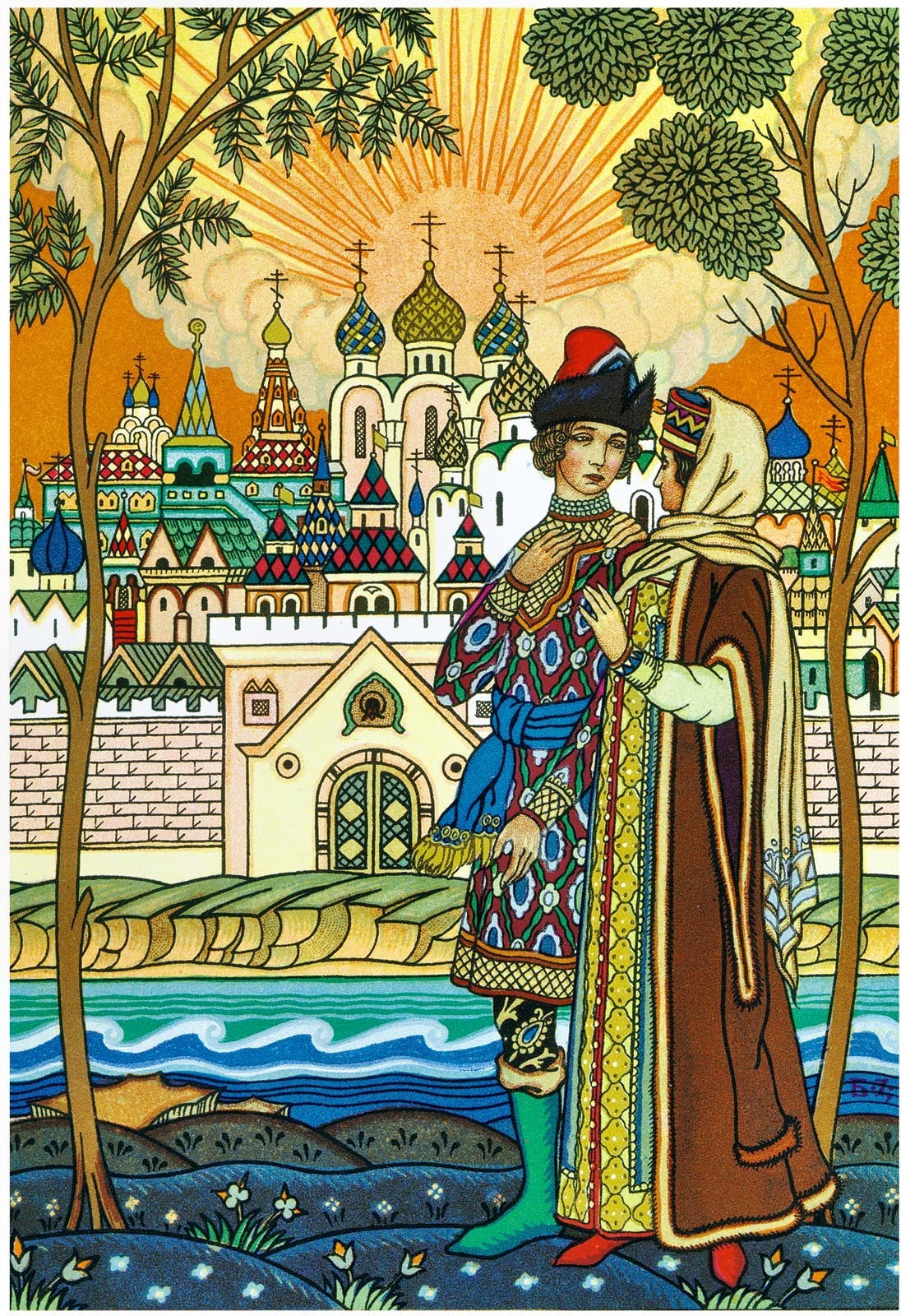 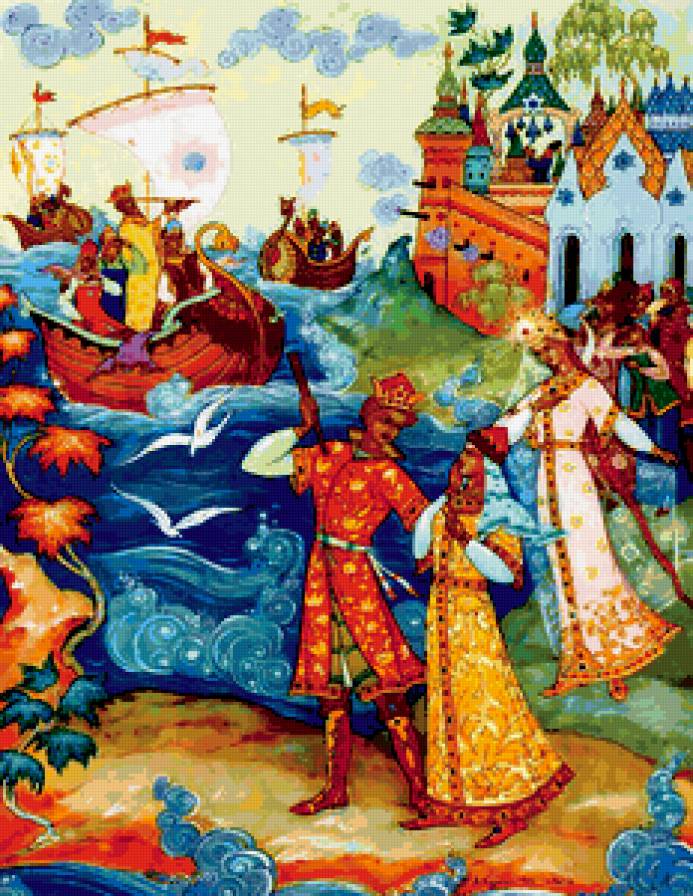 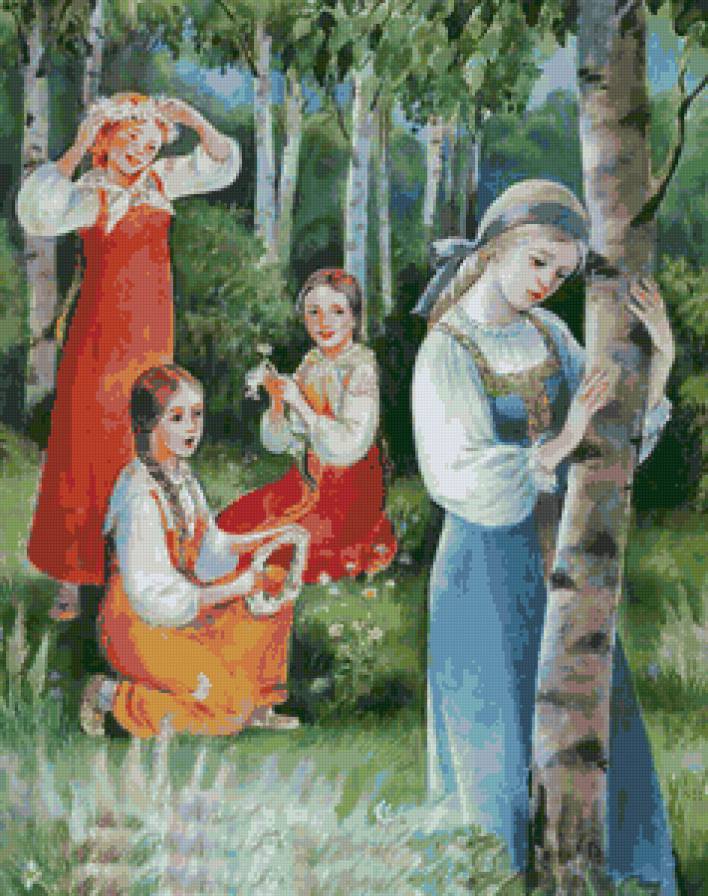 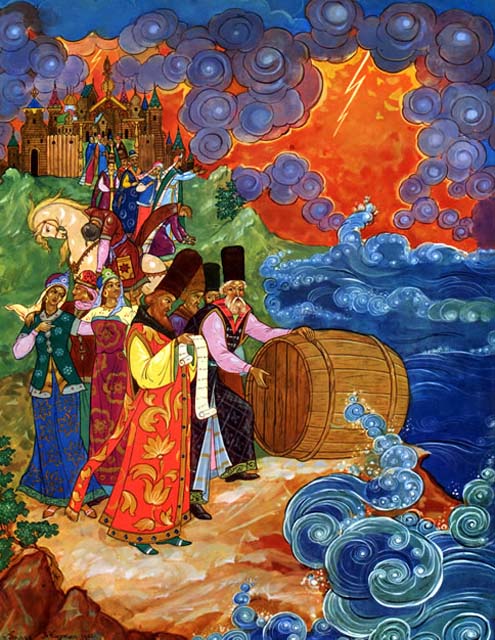 Horse
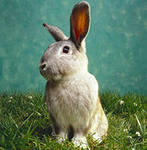 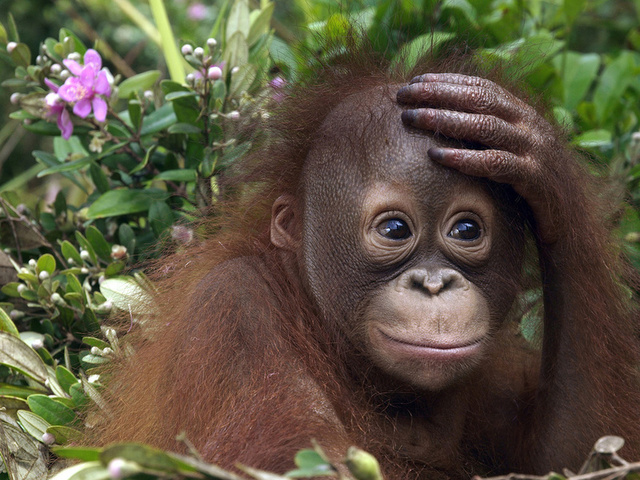 Pig
Rabbit
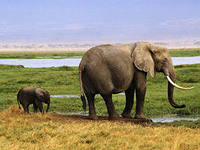 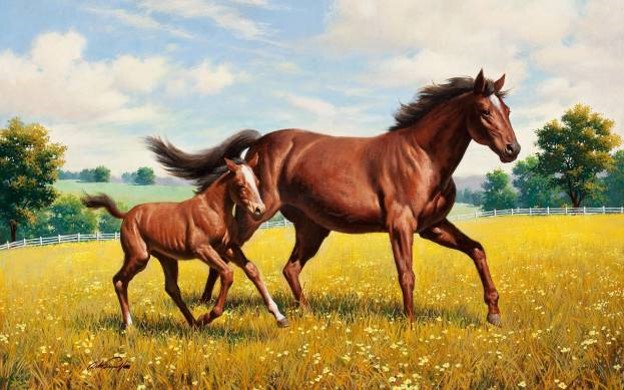 Hen
Monkey
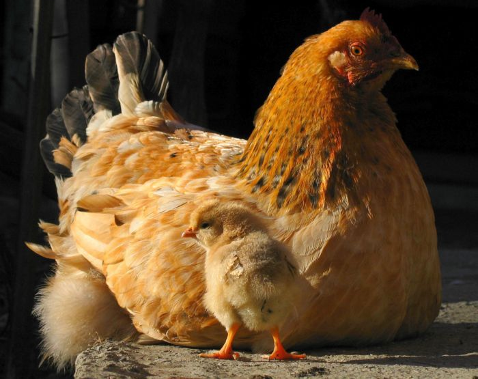 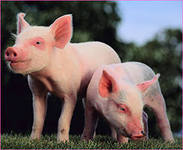 Bear
Elephant
Horse
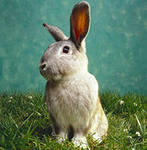 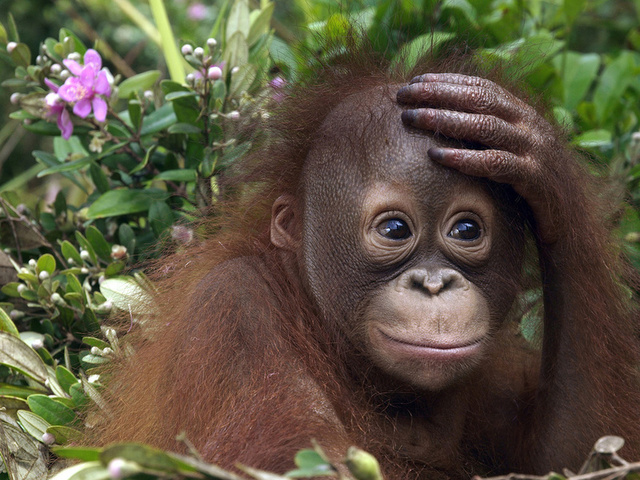 Pig
Rabbit
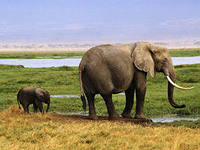 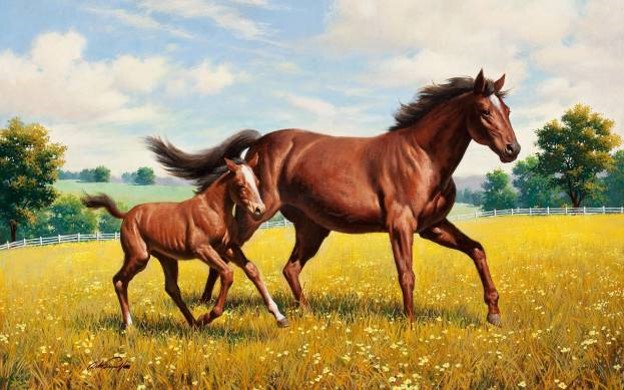 Hen
Monkey
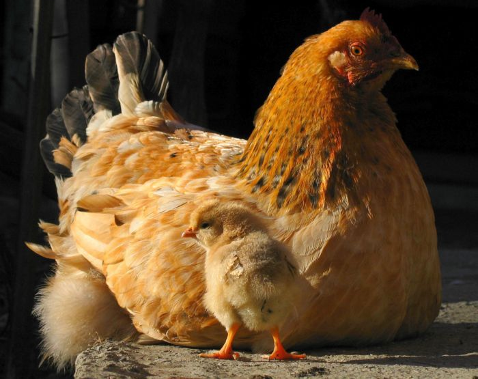 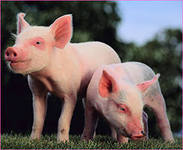 Bear
Elephant